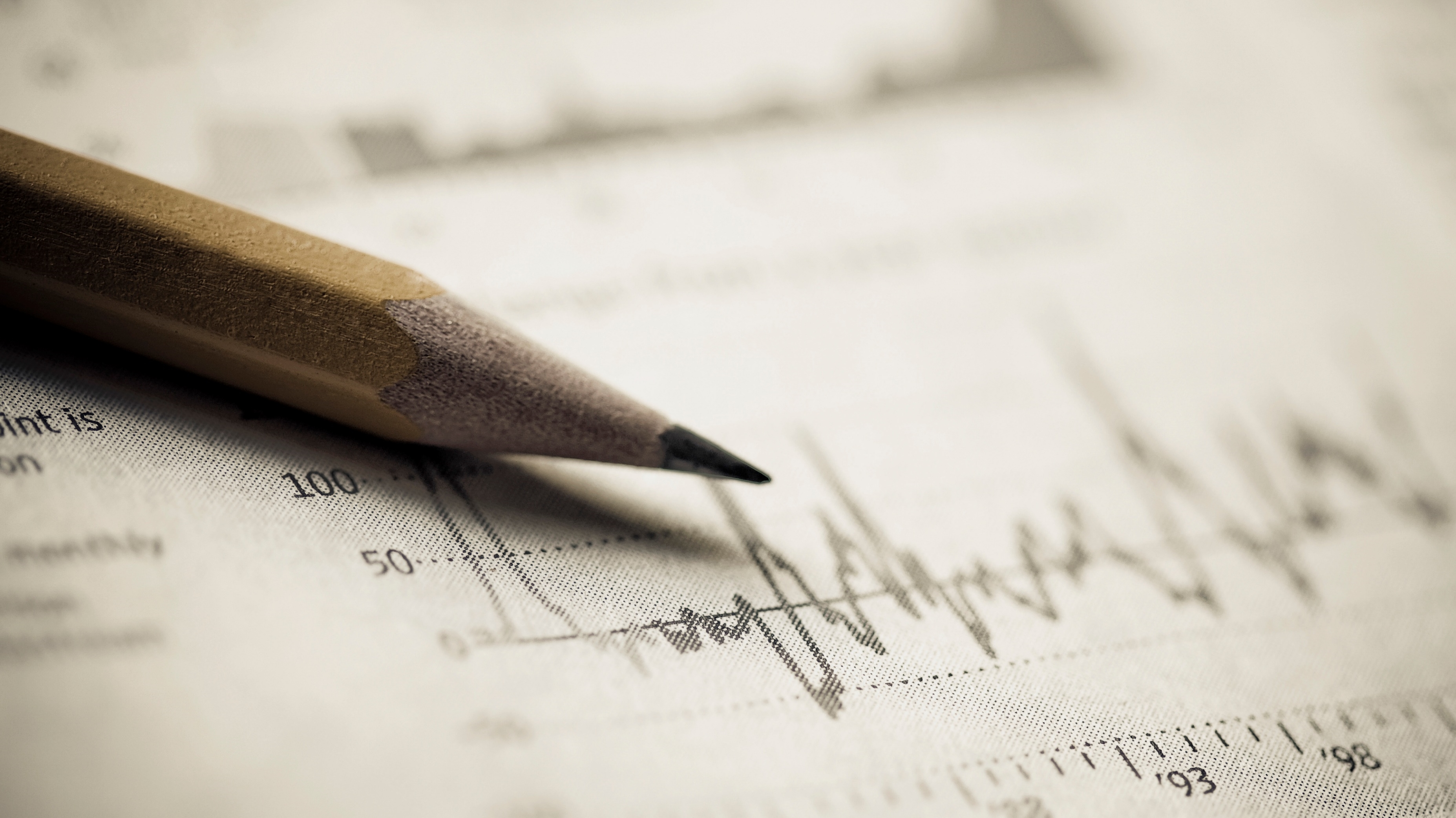 @goldcoastdebating
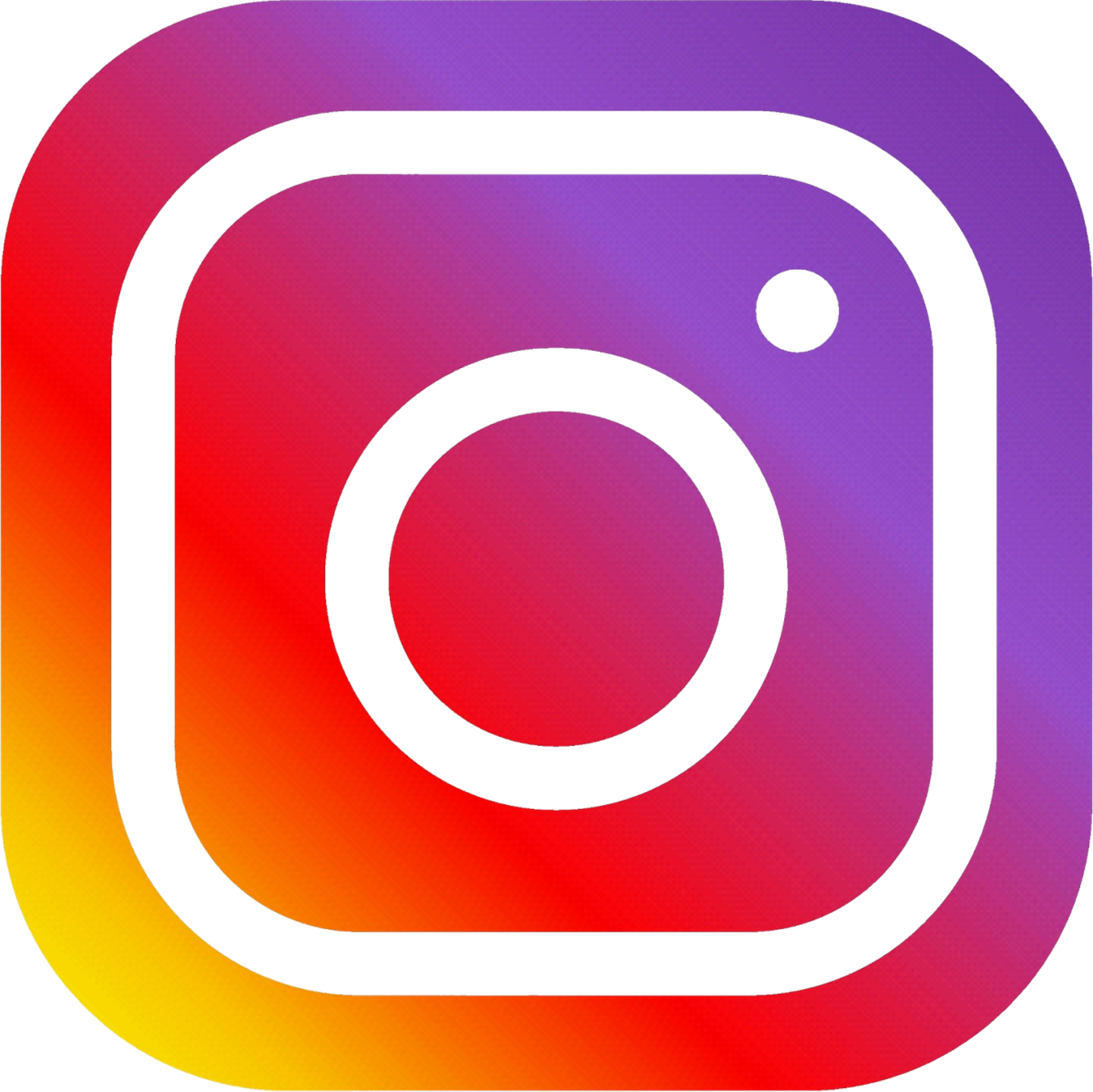 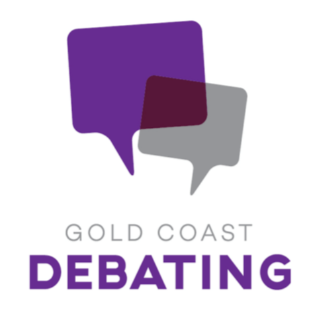 @goldcoastdebating
Established Debaters
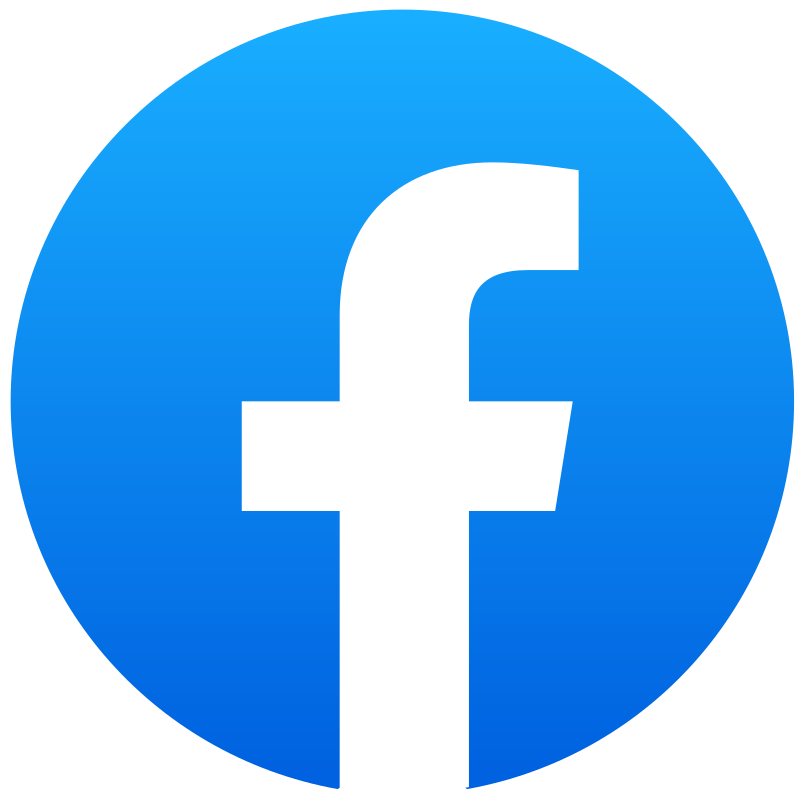 Goldcoastdebating.org
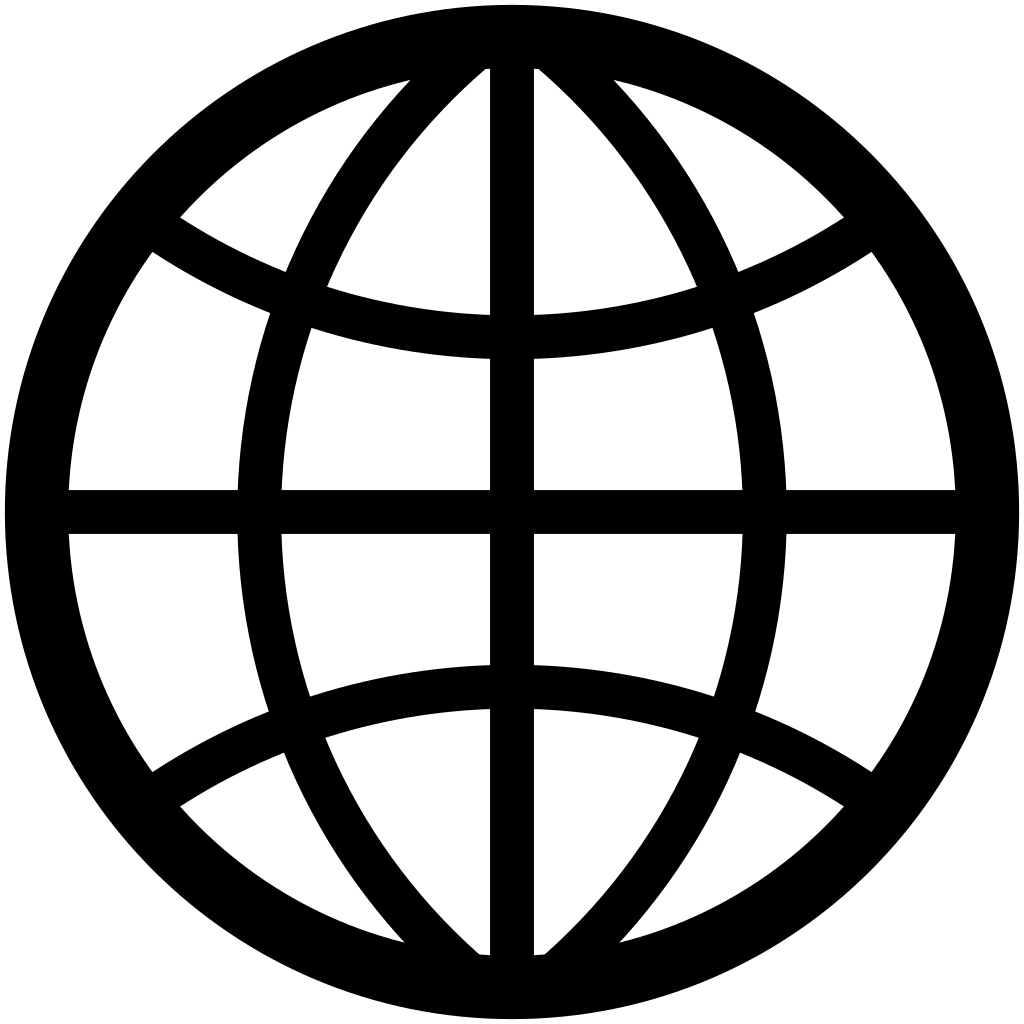 GCD Summer school 2023
The Established Debaters session will cover:
Higher Expectations
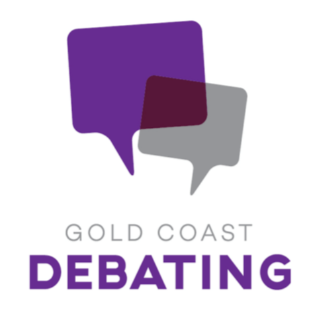 Timing of Debates
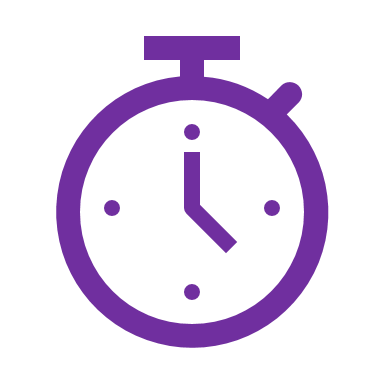 Intermediate A Division
7 minutes (30 secs either side = no penalty)
Warning bell at 6 mins
Do not speak for more than 7 min 30 sec
 Open A & B Divisions
8 minutes (30 secs either side = no penalty)
Warning bell at 7 mins
Do not speak for more than 8 min 30 sec
Do adjudicators simply ‘stop listening’ after 30 seconds over? No, it's not a hard and fast rule like that, but content presented then is not considered as favourably / weighted as heavily.
Higher Expectations- General Knowledge
Greater Focus on the Arguments
Economy of words
Aspects of a speech that aren’t actual content (i.e. summaries, greetings, etc.) should use as few words as possible:
Economy of words – Established Debaters
“Before I continue my teams case, I’d like to point out a number of contentions within the opposition’s arguments.”
“First, several points in rebuttal:”

“The opposition’s first speaker stated…”
“At First, we heard…”  

First speaker’s first point = 1.1, etc. 
E.g.
“At 1.1, we heard…” instead of, “The opposition’s first speaker said in their first point…”
 
Re-stating the topic at every speaker is unnecessary.
 
Formal greetings are unnecessary except at first AFF.

Summaries should use one or two words to signpost a point, e.g.:
“Our First spoke about job security and personal finances. I will…”
Higher Expectations – Rebuttal
Rebuttal - Matter
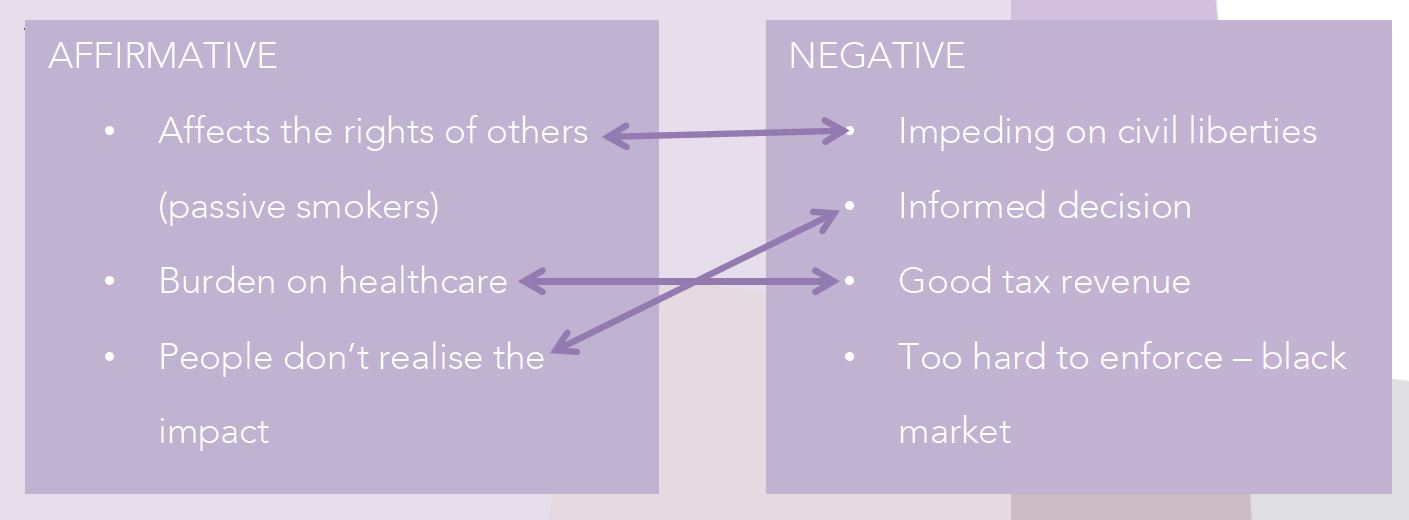 There are higher expectations placed on debaters who aren’t juniors
 The substantive (arguments) and rebuttal should be less segregated and more entwined – there should be constant referencing to arguments in rebuttal and vice-versa
 You may see: 
case comparisons
comparative rebuttal
Types of Rebuttal
Other Advanced Techniques
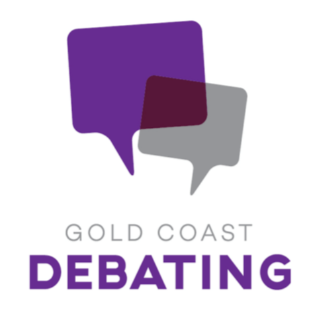 Appearing mostly in “should” debates – which advocate change – teams need to outline what change they are advocating. How will the change be carried out?
What are the details of the change? Its extent?
“University education should be free”
For who? Only those who qualify?
Who would pay for it? The government? 
How would this change be carried out? From when?
Teams don’t need to go into too much detail, just enough so we know exactly what it is that they’re trying to say should happen, so we don’t waste time debating over that instead of the real issues.
A model should be introduced by the first speaker after or as a part of their definition.  If a team is advocating for a change then they must have a model or counter model. 
Negative teams can have counter models (that can be the status quo)
Models and Counter-Models
Usually come into play for negative teams. 
They pertain to how strongly a negative team refutes the affirmative’s case.

Example
Topic: “Generation Z are lazy”
Soft negative: Generation Z are not lazy they just work differently, on
computers etc.
Hard negative: Generation Z are incredibly hard-working and possess
an impeccable work ethic in all facets of their rich lives.

 The soft line is not always weaker. It usually is, but sometimes, as perhaps in this instance, it can be more effective.
Adjudicators – consider the spirit of the debate and whether it is being addressed
Hard and Soft Lines
Fundamental Clash
Often refers to an underlying, political or ideological-based clash in the debate
Identifying these can help teams take a more well-rounded and sophisticated approach to the debate, as well as draw similarities to other examples/situations
Example
Topic: Smoking should be banned
The affirmative case argues for a conservative "good of society" standpoint, whilst the negative case comes from a more liberalist, "rights of the individual" perspective
Benchmarks
Help make debates and cases clearer
Included in the definition
Benchmarks should be used in “is” or “are” type debates – for example:	
“We are the lucky country”
What constitutes lucky? Compared to what countries? 

“We watch too much TV”
How much is too much?

“Advertising is harmful.”
What is this debate going to consider constitutes harmful?
Points of Information (POIs)
Points of Information
The purpose of a POI is to undercut the point the opposition is currently making
 If can be used to force the opposition to respond to a difficult question on the spot
 As an adjudicator, decide which was better: the question or the answer?
 Did the question take more away from the speaker’s case than their response added?
Points of Information
The person asking the POI will stand and ask the speaker, “POI?”
 The speaker should respond politely with “no, thank you” or “yes” or “yes, please”
Any rude response or simple waving the speaker down impacts their Manner
 The response should be directed to the audience, not the asker (Manner)
 Once asked, the asker should sit down immediately (they should never argue back)
It’s okay for you to wave them down if they forget
 Too many POIs asked in succession is badgering
POI Examples
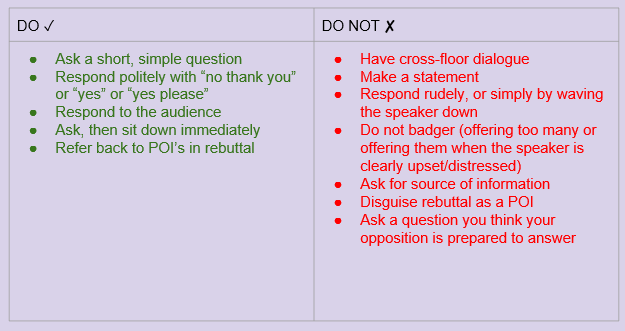 POI Do’s and Don’ts
Interrupting POIs – Adjudicators Only
As the adjudicator you can (and sometimes should) interrupt POIs
Scoring POIs
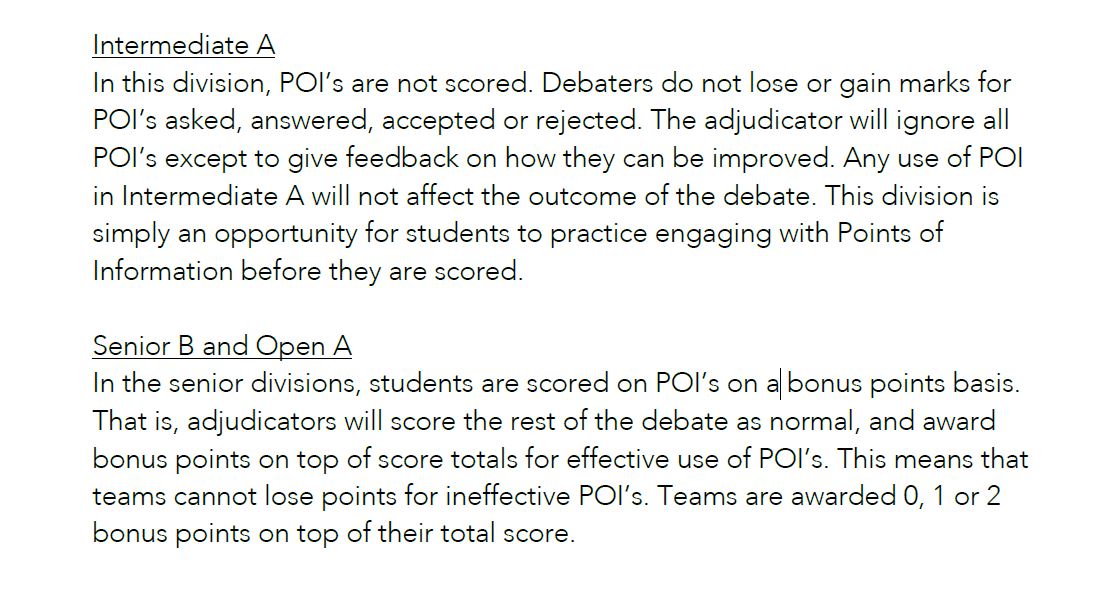 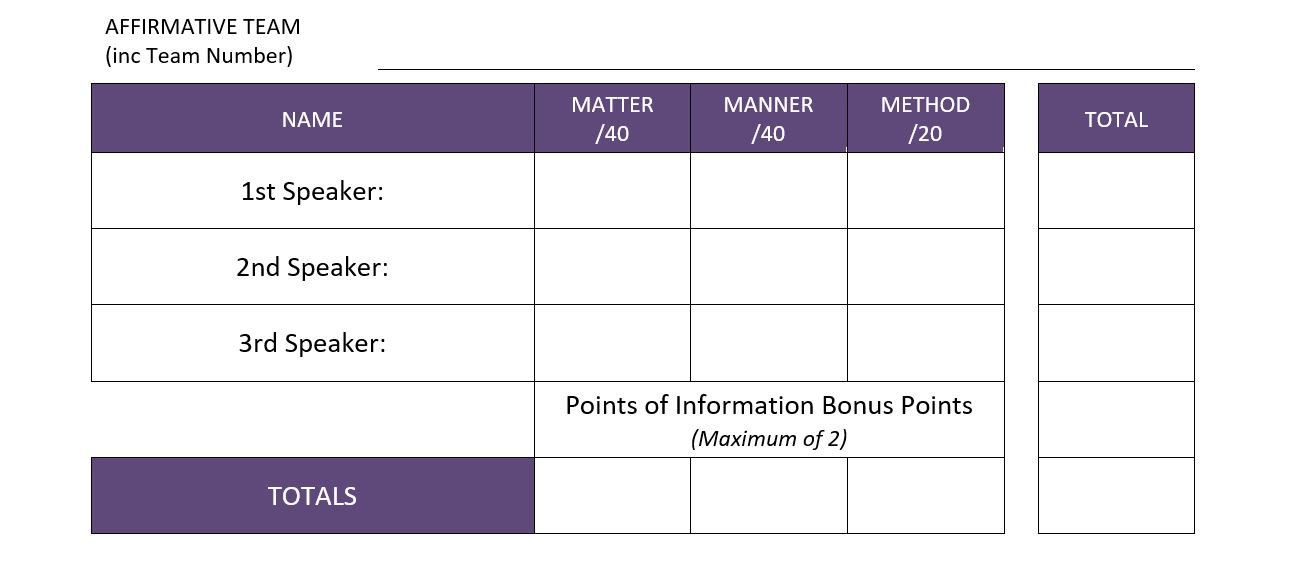 Scoring POIs
Scoring
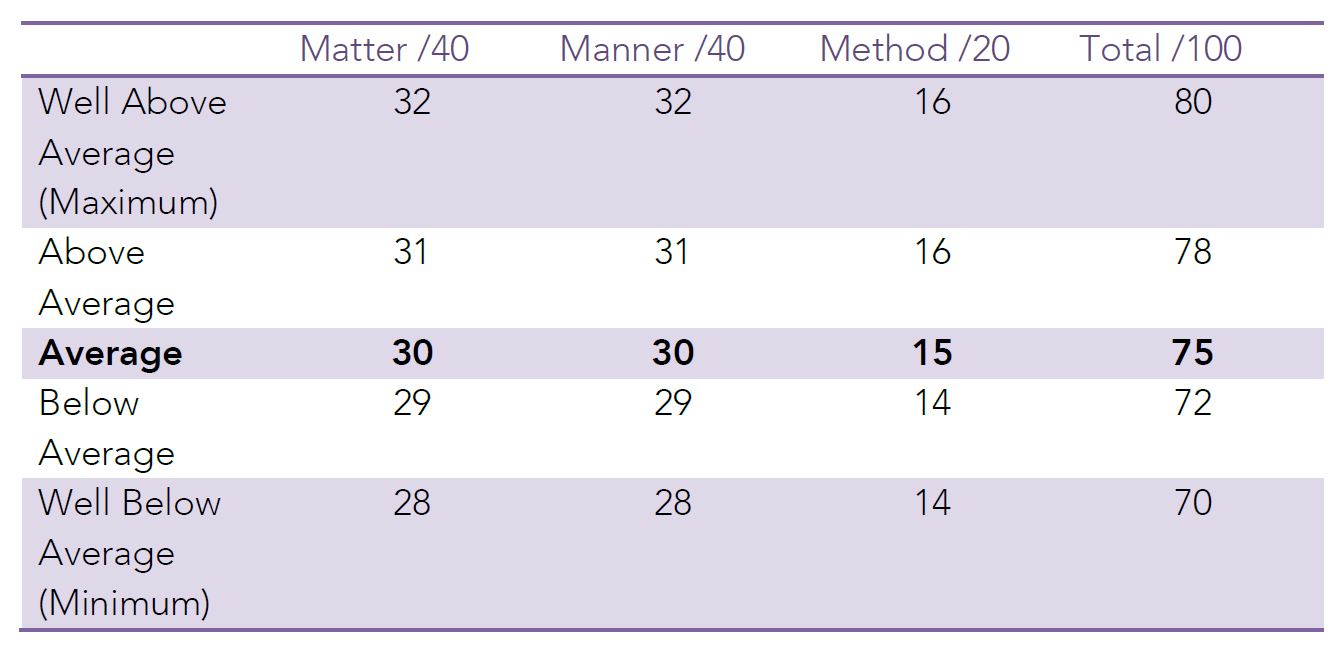 No Draws
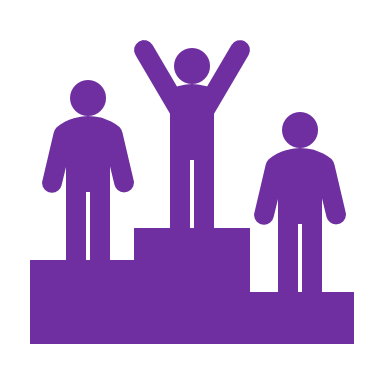 If the scores are tied once all criteria have been considered, make a change so that one team wins.
 There are no draws. You need to award a win to one team.
 Go with the team that ultimately won the argument. Who convinced you?
Give your Adjudicator’s score sheet to the Venue Coordinator at the end of the night.
 You don’t need to tell the scores (teams or individual) to debaters
 If you like, when delivering your adjudication (next slide), you can tell them that it was a close debate or even that it was awarded by one point.
 If asked for scores, you are empowered to say, “I don’t give out scores.”
 Debaters: you are scored based on how you do in comparison to the other speakers in that particular debate. As such, your scores may be wildly different between debates and are not a helpful metric for you to know.
Scoring – tips for adjudicators
How to deliver an adjudication
A couple of points of general feedback, especially if it applies to multiple debaters, can be given to the room. Then declare the winner and sit. The chairperson will then close the debate. 
Some adjudicators like to announce the winner first, then provide general feedback. This is okay too.
 Avoid give individual feedback or single speakers out in front of the whole room
 Give at least one (or more) positives to each speaker
 Keep reasons for winning general, not specific to one argument or one speaker
 Invite speakers to see you for individual feedback
If you need to go, that’s okay. Just let the teams know that you aren’t able to stay for feedback.
 Be mindful of coordinators and lock-up time
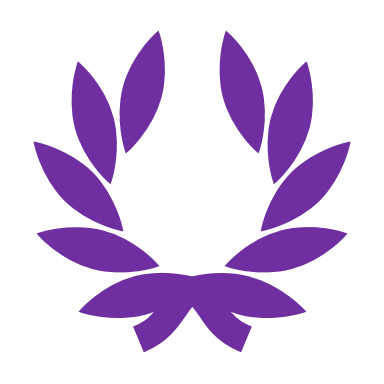 Questions?
Want to help us out?
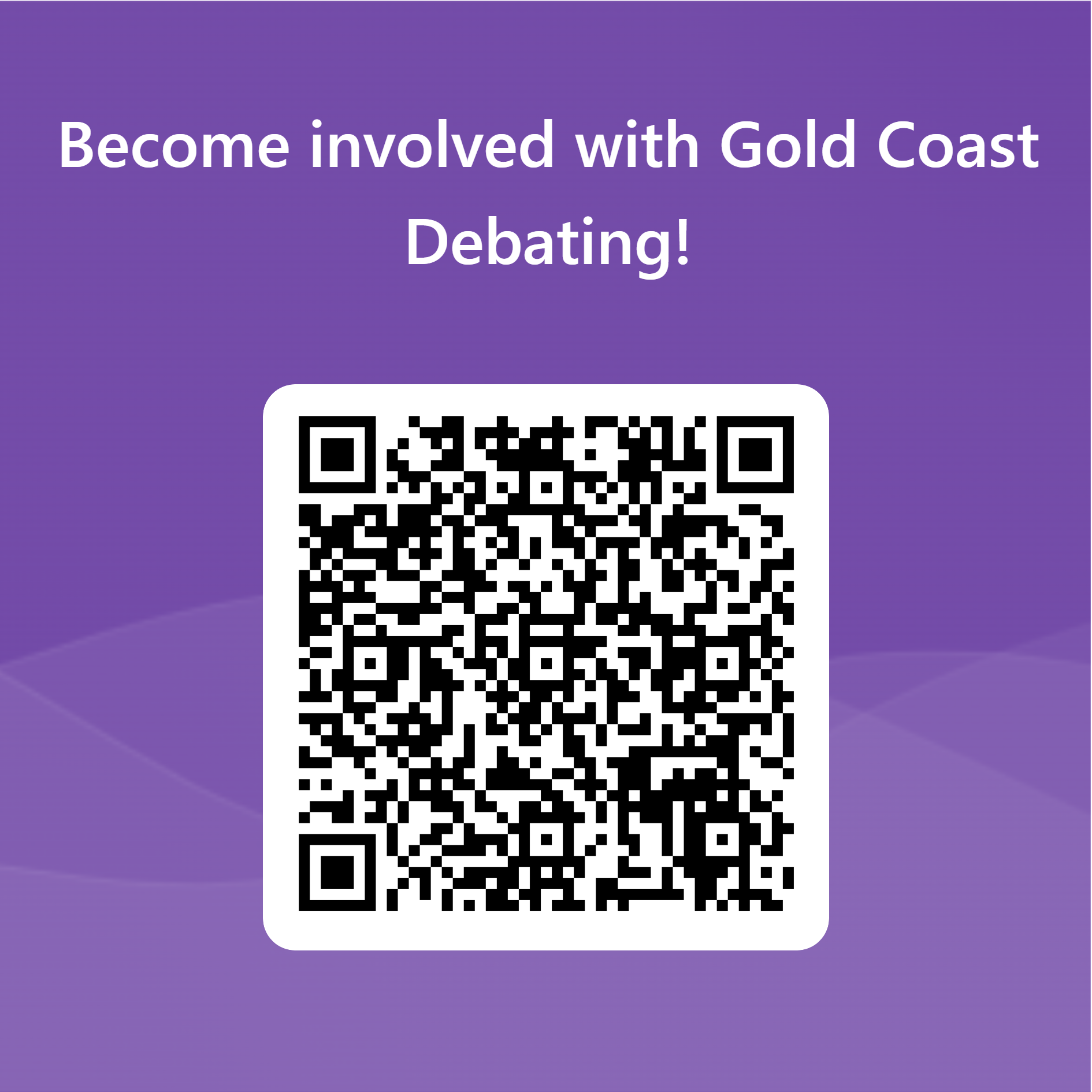 We are looking to start some subcommittees for GCD. If you are a coach, teacher, adjudicator or alumni and interested in helping get more resources out to our community, please scan the QR code and fill out the form or come talk to one of the executive after the session :)
Kahoot!
https://play.kahoot.it/v2/?quizId=28f2a940-2aa2-460a-9ff5-06291dd15f38
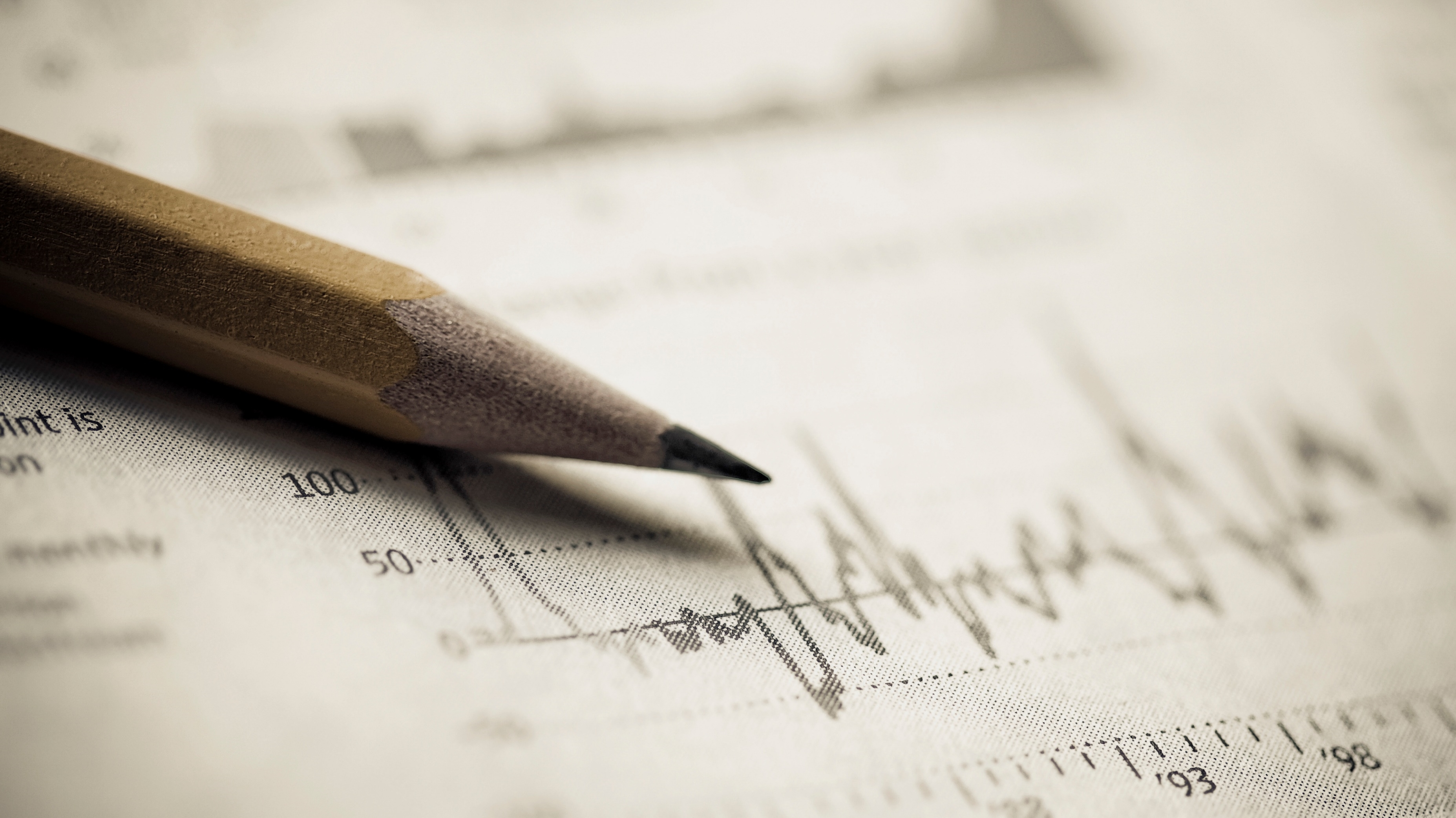 @goldcoastdebating
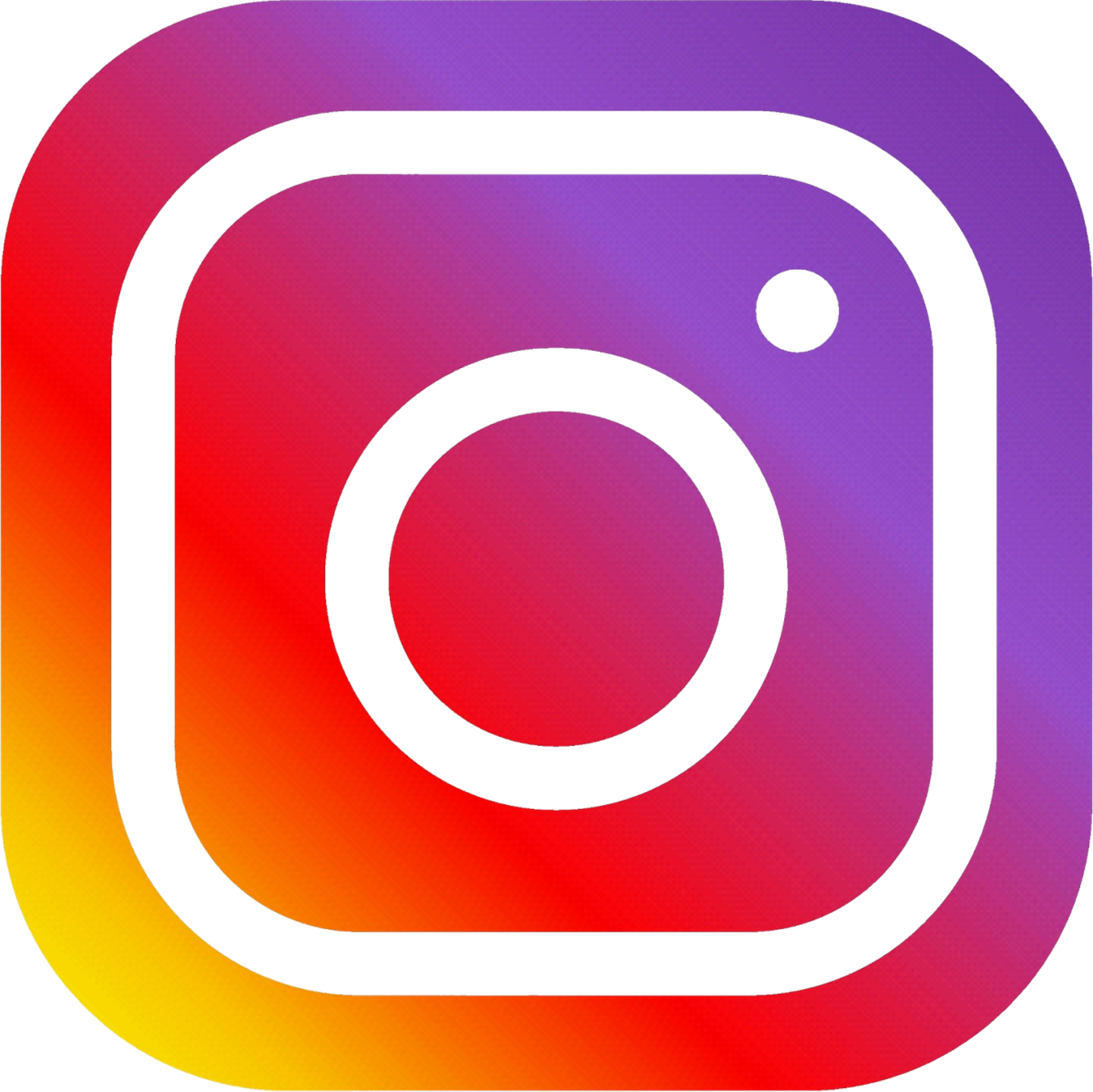 @goldcoastdebating
GOOD LUCK FOR 2023!
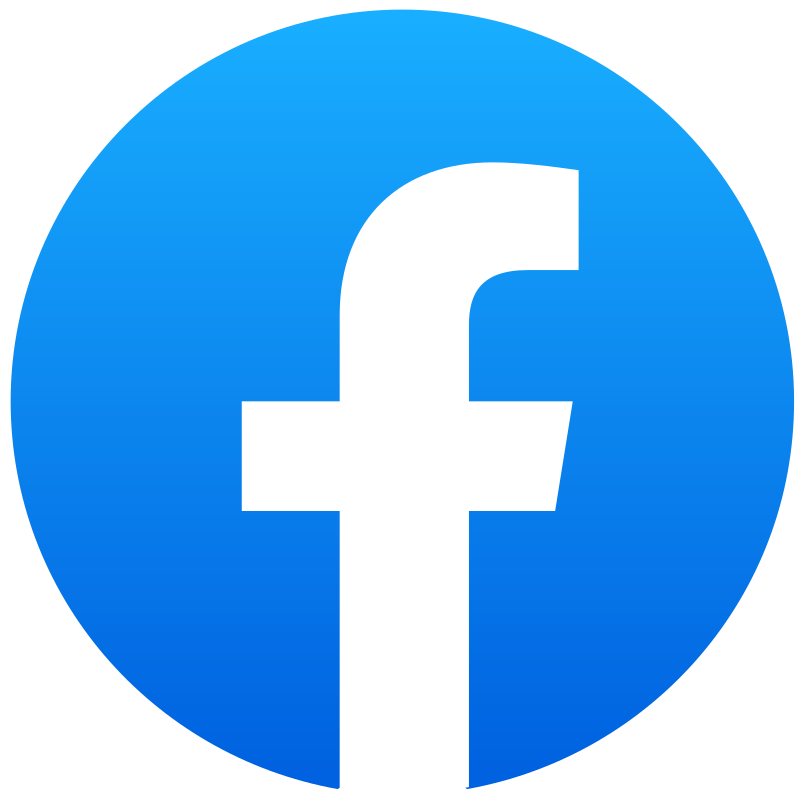 Goldcoastdebating.org
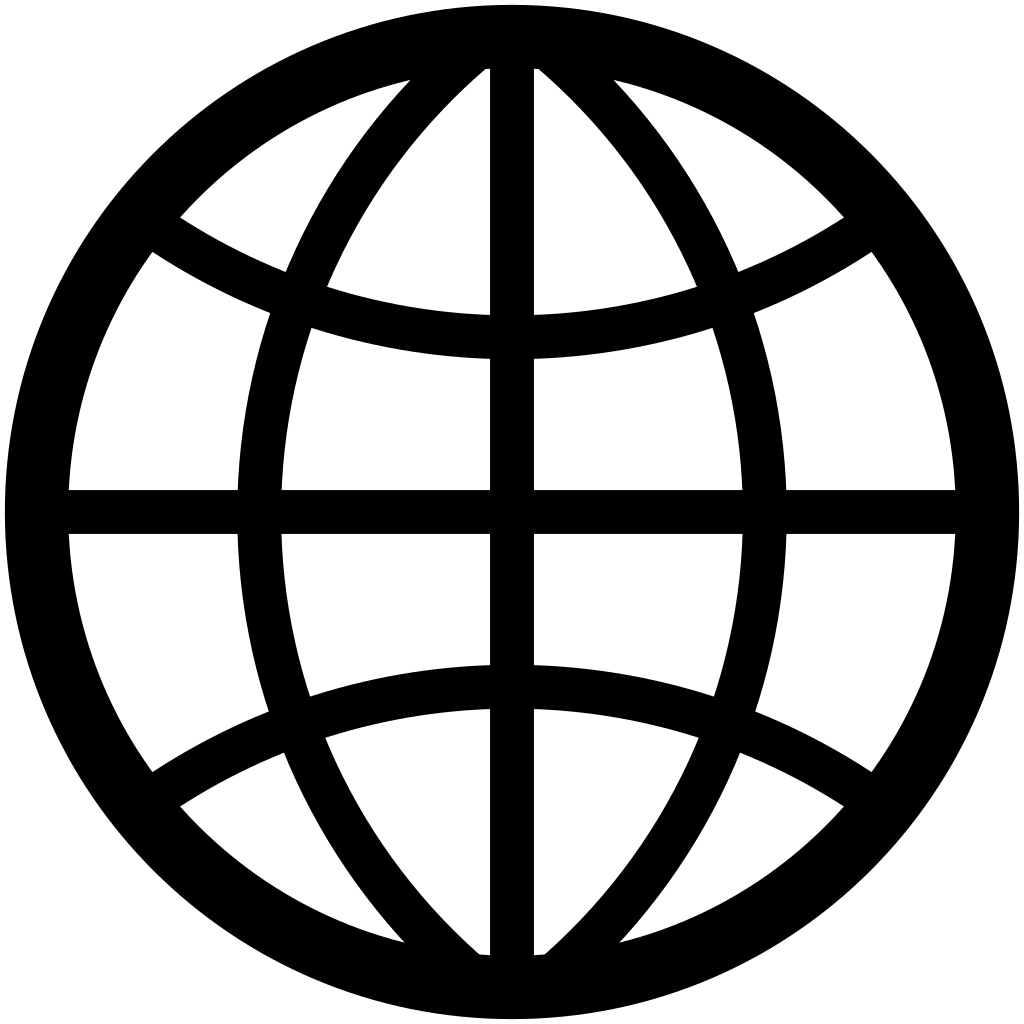 If you are an adjudicator, the online assessment will be emailed to you
For more information visit goldcoastdebating.org